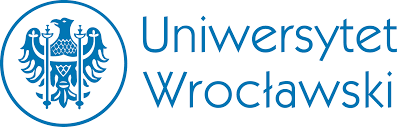 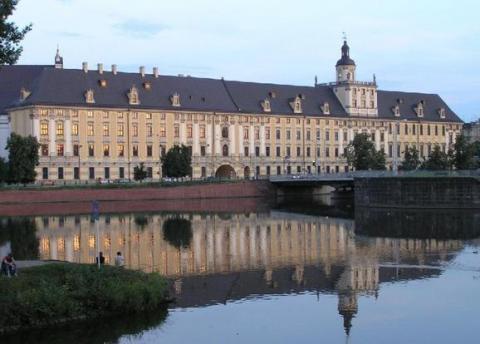 Struktura przestępstwa
dr Dagmara Gruszecka
Pojęcie i elementy przestępstwa
Podwójny charakter przestępstwa:

1)Ontologiczny – jako jakaś postać zmiany w świecie zewnętrznym wywołana przez sprawcę
2) Normatywny – związany z naruszeniem normy zakazującej lub nakazującej dane zachowanie pod groźbą kary

 prawo karne czynu
 prawo karne sprawcy
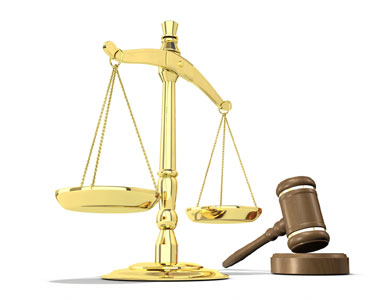 Pojęcie i elementy przestępstwa
Pojęcie zbrodni i występku

Art. 7 
§ 1. Przestępstwo jest zbrodnią albo występkiem.
§ 2. Zbrodnią jest czyn zabroniony zagrożony karą pozbawienia wolności na czas nie krótszy od lat 3 albo karą surowszą.
§ 3. Występkiem jest czyn zabroniony zagrożony:
 grzywną powyżej 30 stawek dziennych albo powyżej 5000 złotych, 
karą ograniczenia wolności przekraczającą miesiąc albo 
karą pozbawienia wolności przekraczającą miesiąc.

Chodzi o dolne granice zagrożenia ustawowego, a nie karę faktycznie wymierzoną czy możliwą do wymierzenia w swoim maksymalnym wymiarze!
(Zob. też art. 8 dotyczący warunku umyślności i nieumyślności)
Pojęcie i elementy przestępstwa
Z art. 1 KK możemy zrekonstruować 3 warunki przesądzające o możliwości zakwalifikowania zachowania jako przestępstwa
Przestępstwo zgodnie z art. 1 musi być:
 czynem zabronionym pod groźbą kary przez ustawę obowiązującą w czasie jego popełnienia (warunek pierwszy – zob. art. 1 § 1 KK), 
czynem zabronionym pod groźbą kary, którego społeczna szkodliwość jest wyższa niż znikoma (warunek drugi – zob. art. 1 § 2 KK), 
czynem zabronionym pod groźbą kary zawinionym przez sprawcę w czasie jego popełnienia (warunek trzeci – zob. art. 1 § 3 KK). 
Można zatem stwierdzić, że kodeksowa struktura przestępstwa jest trójelementowa!
Pojęcie i elementy przestępstwa
Dogmatyka prawa karnego wzbogaca powyższe trzy elementy o przynajmniej dwa kolejne warunki, których wprost we wspomnianym przepisie kodeksowym już nie wyartykułowano:

przestępstwem może być wyłącznie takie zachowanie się człowieka, które jest czynem w karnistycznym rozumieniu tego słowa,  
przestępstwem może być wyłącznie takie zachowanie się, które jest zachowaniem bezprawnym. 

(przyjęcie ostatniego warunku opiera się na założeniu, że pojęcia czynu zabronionego pod groźbą kary i czynu bezprawnego są pojęciami kategorialnie odmiennymi, wyrażającymi bowiem inne kryteria wartościujące)
Pojęcie i elementy przestępstwa
5-elementowa dogmatyczna struktura przestępstwa 

 zachowanie człowieka będące czynem
 o znamionach określonych w ustawie karnej
 naruszające – przy braku jakichkolwiek okoliczności usprawiedliwiających – normę sankcjonowaną (formalnie bezprawne)
 społecznie szkodliwe w stopniu wyższym niż znikomy (materialnie bezprawne)
 zawinione
Pojęcie i elementy przestępstwa
Ale możemy zawsze wyróżnić jeszcze więcej elementów…

struktura 7-elementowa (Pohl)
zachowanie się człowieka jako element obiektywnej rzeczywistości
 czyn
 niezachowanie wymaganej ostrożności w danych okolicznościach – jako kryterium prawnokarnego wartościowania czynu, a nie znamię typu
wypełnienie znamion typu czynu zabronionego – jako kryterium prawnokarnego wartościowania czynu nieostrożnego 
 bezprawność – jako kryterium prawnokarnego wartościowania czynu zabronionego opierające się na ustaleniu braku okoliczności wtórnie legalizującej 
wyższa niż znikoma społeczna szkodliwość bezprawnego czynu zabronionego 
wina – jako kryterium prawnokarnego wartościowania karygodnego i bezprawnego czynu zabronionego  
Lub mniej…
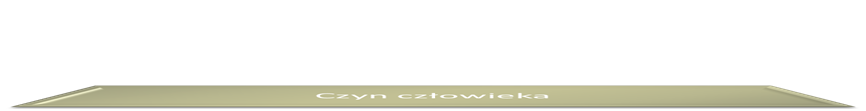 Pojęcie i elementy przestępstwa
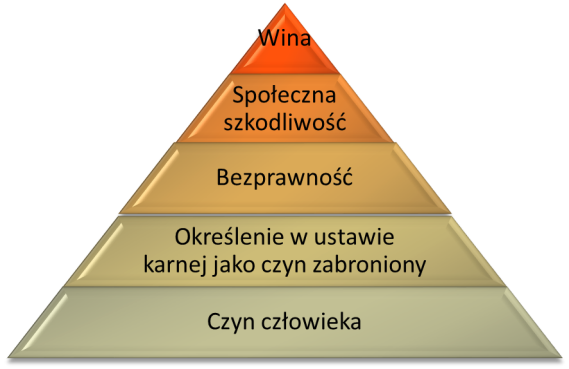 CZYN

 zasada czynu i jej gwarancyjny charakter we współczesnym prawie karnym
 wyraz oparcia odpowiedzialności na zjawiskach  zewnętrznych

zachowanie się człowieka musi uzewnętrznić się w świecie tzw. rzeczywistości obiektywnej, czynem zabronionym nie może być nieuzewnętrznione zachowanie się człowieka (cogitationis poenam nemo patitur – myśli nie podlegają karze); nie może więc nim być w szczególności myśl wyrażająca zamiar popełnienia przestępstwa.

Funkcją czynu jest racjonalne ograniczenie zakresu normowania norm sankcjonowanych jedynie do zachowań zdatnych do bycia przedmiotem normatywnej regulacji.
Pojęcie i elementy przestępstwa
CZYN

Podstawowe koncepcje czynu:
ujęcie naturalistyczno-kauzalne  - czynem jest spowodowanie ludzką wolą zmiany w świecie zewnętrznym
ujęcie socjologiczne - czynem jest zewnętrzne zachowanie się człowieka powodowane jego wolą i charakteryzujące się społeczną doniosłością
ujęcie finalne (finale Handlungslehre) - czynem jest zewnętrzne zachowanie się człowieka jako kategoria obiektywnej rzeczywistości, w którym wyróżniamy warstwę subiektywną i obiektywną,  nastawione na osiągnięcie wyobrażonego przezeń celu
+ inne (Jacobs, Roxin)
Pojęcie i elementy przestępstwa
CZYN

Brak czynu
nie uważa się za czyny:
odruchy bezwarunkowe
czyny zautomatyzowane
zachowania zrealizowane w wyniku oddziaływania tzw. przymusu bezwzględnego (fizycznego, nieodpornego – vis absoluta).
przyczyny wewnętrzne np. szok, ruchy w trakcie głębokiego snu, ruchy epileptyczne
brak ruchu na skutek braku fizycznej możliwości jego wykonania

Natomiast stanowi czyn zachowanie podjęte w wyniku przymusu psychicznego (tzw. vis compulsiva)
Pojęcie i elementy przestępstwa
CZYN

Problem zaniechania? Czyn czy brak czynu?

			działanie
Zachowanie
			zaniechanie


Natura normatywna zaniechania

Art. 2 KK „Odpowiedzialności karnej za przestępstwo skutkowe popełnione przez zaniechanie podlega ten tylko, na kim ciążył prawny, szczególny obowiązek zapobiegnięcia skutkowi.”


  „zaniechanie (określonego działania), będąc realnym obiektem niematerialnym, uzewnętrznia się poprzez działanie, którego zaniechający dopuszcza się w czasie, gdy zaniecha interesującego nas działania (Ł. Pohl, Czyn..., s. 210 i n.).
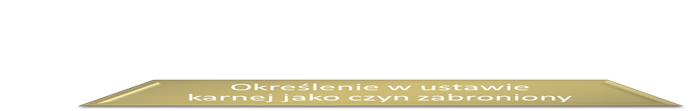 Pojęcie i elementy przestępstwa
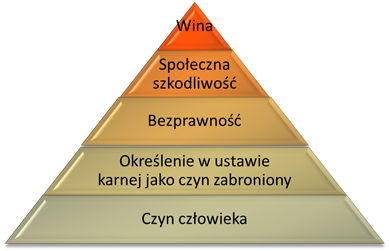 CZYN ZABRONIONY

 W art. 115 § 1 KK określono to pojęcie za pomocą równościowej definicji legalnej: "Czynem zabronionym jest zachowanie o znamionach określonych w ustawie karnej". 
w przepisie tym definiuje się wyłącznie czyn zabroniony pod groźbą kary; stąd też spotkać się można w literaturze określenie "czyn karalny" na oznaczenie czynu zabronionego 
 O zabronieniu danego zachowania pod groźbą kary decyduje ustawodawca kodując stosowną normę prawną w tekście prawnym.
 nie może tego czynić dowolnie, w związku z czym w prawie karnym zwraca się uwagę na warunki uzasadnionej kryminalizacji
typizacja musi uwzględniać wszelkie postulaty wynikające z zasady nullum crimen sine lege
Pojęcie i elementy przestępstwa
CZYN ZABRONIONY


Znamiona (typu czynu zabronionego) to najogólniej rzecz ujmując wyróżnione w warstwie deskryptywnej przepisu prawnokarnego wyrazy oraz wyrażenia, za pomocą których prawodawca konstytuuje warunki pozwalające o orzec, że określone ludzkie zachowanie jest czynem zabronionym. Odnoszą się one do przedmiotu i podmioty czynu zabronionego, strony przedmiotowej i stosunku psychiczno-wolicjonalnego sprawcy do czynu.


 aby dana osoba mogła ponieść odpowiedzialność karną za popełnienie danego zarzucanego jej przestępstwa, należy w postępowaniu karnym ustalić, że zrealizowała ona bezwzględnie wszystkie znamiona wchodzącego w grę typu. 
 wyjątek może dotyczyć odpowiedzialności za jedynie formy stadialne popełnienia czynu, czyli np. brak realizacji znamienia skutku przy usiłowaniu. Bardziej skomplikowana jest też kwestia odpowiedzialności za przestępne współdziałanie
Pojęcie i elementy przestępstwa
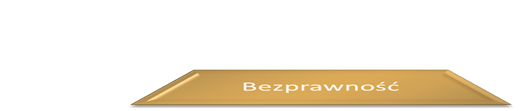 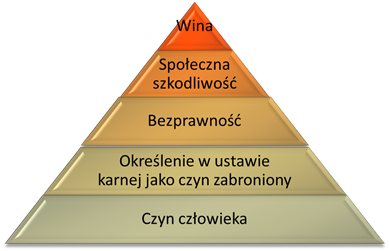 CZYN BEZPRAWNY
 
Sąd wartościujący odnoszący się do czynu realizującego znamiona typu i wyrażający się w sprzeczności tego czynu z normą nakazującą lub zakazującą określonego zachowania – ujęcie klasyczne

Zgodnie natomiast z ujęciem neoklasycznym – ustalenie zgodności konkretnego czynu z typem czynu zabronionego przesądza o jego bezprawności (tu tzw. teoria negatywnych znamion)
Ujęcie finalne to rozumienie bezprawności jako sprzeczności czynu z zakazem lub nakazem zawartym w normie sankcjonowanej przy braku okoliczności wyłączających bezprawność
Pojęcie i elementy przestępstwa
CZYN BEZPRAWNY
 
	Czynem bezprawnym może być tylko zachowanie naruszające nakaz lub zakaz zawarty w normie sankcjonowanej. „Sprzeczne z norma sankcjonowaną będzie zaś tylko takie zachowanie, które narusza lub naraża na niebezpieczeństwo dobro prawne, a zarazem narusza wykształconą przez wiedzę i doświadczenie regułę postępowania z tym dobrem.” (A. Zoll)

 BRAK ATAKU NA DOBO PRAWNE (problem zgody dysponenta)
 BRAK NARUSZENIA REGUŁ POSTĘPOWANIA Z DANYM DOBREM
Reguły te odnoszą się do: 1)kwalifikacji podmiotu, 2)właściwego narzędzia użytego w kontakcie z dobrem, 3) właściwego sposobu wykonywania czynności w kontakcie z dobrem
Pojęcie i elementy przestępstwa
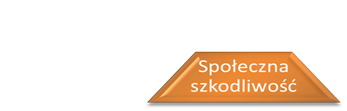 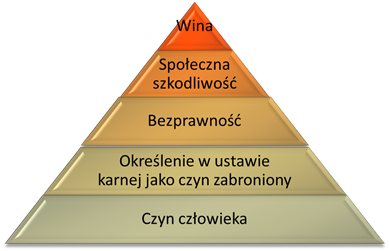 CZYN SPOŁECZNIE SZKODLIWY

 Za przestępstwa mogą być uznane 
tylko te czyny, które są społecznie szkodliwe w stopniu wyższym niż znikomy. Warunek ten wynika z art. 1 § 2 KK. 
 W teorii oraz dogmatyce prawa karnego warunek ten określa się często mianem karygodności czynu zabronionego. 
 2 rozumienia społecznej szkodliwości: społeczna szkodliwość in abstracto odnosi się do poziomu typizacji czynu (nullum crimen sine periculo sociali), natomiast także zachowanie się, którym wypełniono znamiona typu czynu zabronionego musi w konkretnym przypadku charakteryzować się  społeczną szkodliwością in concreto wyższą niż znikoma. Tak rozumiana karygodność nie jest właściwością typu czynu zabronionego, lecz właściwością określonego konkretnego zachowania się, którym zrealizowano znamiona typu czynu zabronionego.
Pojęcie i elementy przestępstwa
CZYN SPOŁECZNIE SZKODLIWY

 społeczna szkodliwość in abstracto

 tak pojmowana społeczna szkodliwość jest racją kryminalizacji 
„Bezprawność bowiem nie jest oceną zawisłą w próżni, lecz z reguły bywa powiązana ze swą podstawą materialną. Jeśli więc powiedziano wyżej, że społeczne niebezpieczeństwo czynu uzasadnia bezprawność, to dlatego, że ta właściwość czynu stanowi właśnie przyczynę, dla której ustawodawca ocenia dane zachowanie za bezprawne.” (T. Kaczmarek, O relacji społecznego niebezpieczeństwa czynu do jego bezprawności, s. 89).
materialna bezprawność może się zdezaktualizować pomimo obowiązywania przepisu kryminalizującego. (Wówczas rozwiązaniem jest eliminacja w zgodnym z prawem trybie przepisu).
Pojęcie i elementy przestępstwa
CZYN SPOŁECZNIE SZKODLIWY

	„Samo formalne naruszenie przepisów prawa jest niewystarczające do przypisania odpowiedzialności karnej. Zgodnie bowiem z ustawową definicją, przestępstwem jest czyn społecznie szkodliwy, zabroniony przez ustawę pod groźbą kary (art. 1 § 1 KK). Dla uznania jakiegoś czynu za przestępstwo konieczne jest wykazanie, że narusza on istotne wartości społeczne, ale w stopniu wyższym niż znikomy (art. 1 § 2 KK). Element karygodności jako niezbędny składnik struktury przestępstwa wprowadził ustawodawca w § 2 art. 1 KK. Karygodność wiąże się z wyższym niż znikomy stopniem społecznej szkodliwości, co z kolei stanowi rację dla sankcji karnej.” (V KK 41/15 - postanowienie SN - Izba Karna z dnia 02-06-2015)

	„Dla bytu przestępstwa niezbędna jest jego materialna cecha (art. 1 § 2 KK w zw. z art. 115 § 2 KK). Przestępstwem jest czyn nie tylko formalnie wyczerpujący znamiona określone w ustawie karnej, ale i godzący w substancjalne dobra społeczne, uznawane przez społeczeństwo i pozostające pod ochroną nie tylko prawa karnego, ale i innych systemów normatywnych. Czyn ten musi wykazywać obiektywną aspołeczność jako skierowany przeciwko wartościom akceptowanym przez społeczeństwo.”(II AKa 301/15 - wyrok SA Kraków z dnia 17-03-2016)
Pojęcie i elementy przestępstwa
CZYN SPOŁECZNIE SZKODLIWY
Art. 17 KPK [Przesłanki procesowe] 
§ 1. Nie wszczyna się postępowania, a wszczęte umarza, gdy: 
1) czynu nie popełniono albo brak jest danych dostatecznie uzasadniających podejrzenie jego popełnienia, 
2) czyn nie zawiera znamion czynu zabronionego albo ustawa stanowi, że sprawca nie popełnia przestępstwa, 
3) społeczna szkodliwość czynu jest znikoma (…)

PYTANIE : CO DECYDUJE O NEGATWNYM OSĄDZIE ZACHOWANIA RÓWNOWAŻNYM Z UZNANIEM GO ZA SPOŁECZNIE SZKODLIWY
Pojęcie i elementy przestępstwa
CZYN SPOŁECZNIE SZKODLIWY

	Z warunku, że zachowanie musi być społecznie szkodliwe w stopniu wyższym niż znikomy wynikają dwa dalsze:
 że społeczna szkodliwość musi być stopniowalna
 że należy określić czynniki, które pozwolą nam na owo stopniowanie i ustalenie stopnia w danych okolicznościach
3 możliwe ujęcia: 
przedmiotowe, 
przedmiotowo-podmiotowe (kompleksowe) 
 całościowe
Tzw. kwantyfikatory społecznej szkodliwości
Art.115 § 2. „Przy ocenie stopnia społecznej szkodliwości czynu sąd bierze pod uwagę rodzaj i charakter naruszonego dobra, rozmiary wyrządzonej lub grożącej szkody, sposób i okoliczności popełnienia czynu, wagę naruszonych przez sprawcę obowiązków, jak również postać zamiaru, motywację sprawcy, rodzaj naruszonych reguł ostrożności i stopień ich naruszenia”.
Pojęcie i elementy przestępstwa
CZYN SPOŁECZNIE SZKODLIWY

Ocena stopnia społecznej szkodliwości przestępstwa, w ramach przyjmowanej kwalifikacji prawnej, jest szczególnym zadaniem sędziów, tak by czyny błahe zostały odróżnione od poważnych, a każdy z nich został odpowiednio ukarany. Oceny tej nie można sprowadzać do ogólników.(IV KK 200/14 - wyrok SN - Izba Karna z dnia 06-11-2014)

Przepis art. 115 § 2 KK zawiera zamknięty katalog przesłanek, branych pod uwagę przy ocenie stopnia społecznej szkodliwości czynu, a zarazem zobowiązuje sąd do rozważenia wszystkich tych przesłanek, a więc do niepomijania żadnej z nich. W zbiorze przesłanek z art. 115 § 2 KK nie ma natomiast: rodzaju i stopnia zawinienia, właściwości osobistych ani pobudek działania sprawcy. Stopień zawinienia jest uwzględniany przy wymiarze kary, podobnie jak właściwości i warunki osobiste sprawcy, o czym stanowi art. 53 § 1 i 2 KK.(III KK 161/15 - wyrok SN - Izba Karna z dnia 13-10-2015)

Formułując normatywne przesłanki oceny stopnia społecznej szkodliwości czynu, ustawodawca zbudował zamknięty katalog okoliczności, z których każda charakteryzuje się prawną doniosłością. Pominięcie w ocenie jakiejkolwiek z nich, czy też formułowanie własnych okoliczności, odmiennych od ustawowych i nadawanie im zasadniczego znaczenia, stanowi naruszenie prawa materialnego i musi powodować uwzględnienie kasacji.(IV KK 67/14 - wyrok SN - Izba Karna z dnia 11-12-2014)
Pojęcie i elementy przestępstwa
CZYN SPOŁECZNIE SZKODLIWY

Eksponowanie wyłącznie jednego z kwantyfikatorów wskazanych w treści art. 115 § 2 KK warunkujących ocenę stopnia społecznej szkodliwości czynu, a mianowicie braku szkody wyrządzonej zachowaniem skazanego, nie spełnia wymogu kompleksowej oceny stopnia społecznej szkodliwości czynu, i konieczności uwzględnienia wszystkich jej elementów wskazanych w art. 115 § 2 KK oraz ustalenia ich poziomu. (V KK 104/16 - postanowienie SN - Izba Karna z dnia 15-06-2016)

Przepis art. 115 § 2 KK nakazuje przy ocenie stopnia szkodliwości społecznej ważyć m.in. rodzaj i charakter naruszonego dobra, rozmiary wyrządzonej i grożącej szkody. Nieuwzględnienie przesłanek wyszczególnionych w przepisie art. 115 § 2 KK uznać należy za uchybienie ujmowane jako naruszenie prawa materialnego.(II KK 159/15 - wyrok SN - Izba Karna z dnia 08-01-2016)
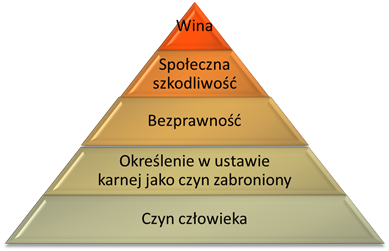 Pojęcie i elementy przestępstwa
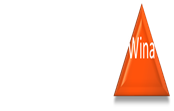 CZYN ZAWIONIONY


Współczesne prawo karne oparto na zasadzie winy - nullum crimen sine culpa, co wyraża art. 1 § 3 KK
 Wina jest koniecznym elementem pozwalającym nam uznać zachowanie za przestępstwo i powiązać z nim odpowiedzialność karną.
 w doktrynie prawa karnego wypracowano różne koncepcje winy.
 koncepcja psychologiczna (wina to stosunek psychiczny sprawcy do popełnionego przez niego czynu zabronionego (w tych ramach np. teoria woli lub teoria wyobrażenia).
 koncepcja normatywna 
czysta	(ujemną ocenę stosunku 	   	kompleksowa 
psychicznego sprawcy do popełnionego 	(zarzut, stawiany sprawcy,
Przez niego czynu zabronionego)		że popełnił czyn 							zabroniony w sytuacji, 						gdy nie musiał tego czynić	)
Pojęcie i elementy przestępstwa
CZYN ZAWIONIONY

Warunki zawinienia (warunki, od których uzależniona jest dopuszczalność postawienia sprawcy zarzutu):

 podmiotowa zdolność do poniesienia winy – warunkowana wiekiem oraz niezakłóconym stanem psychicznym
Rozpoznawalność bezprawności
 Wymagalność zgodnego z prawem zachowania (tj. brak anormalnej sytuacji motywacyjnej)

		Zasada koincydencji  i problem tzw. zawinienia 			na przedpolu
Pojęcie i elementy przestępstwa
CZYN ZAWIONIONY
Inne koncepcje:
Relacyjne ujęcie winy (W. Patryas) 
zdefiniowanie wyrażenia "wina" wymaga uprzedniego podania nieklasycznej, równościowej definicji relacji zawinienia
relacja ta jest relacją trójczłonową, której pierwszym członem jest podmiot czynu, drugim jej członem jest czyn, zaś trzecim jej członem jest odcinek czasu. „x zawinił c w okresie t” 
wyrażenie "wina„ jest nazwą relacji zawinienia, a więc nazwą zbioru stosownych trójek uporządkowanych  
 funkcjonalne ujęcie winy (S. Stomma)
o przyjęciu winy decydować ma celowość wymierzenia kary sprawcy czynu zabronionego.
Pojęcie i elementy przestępstwa
CZYN ZAWIONIONY


 wina jest także stopniowalna – patrz. np. art. 53 KK
 brak jest jednak wyraźnie wskazanych kwantyfikatorów, jak w art. 115 w odniesieniu do społecznej szkodliwości
 okoliczności wyłączające winę i problem otwartości ich katalogu
Podziały przestępstw
Kryteria mające wpływ na istniejące podziały przestępstw:

 Według cech sprawcy 
 Według intensywności ataku na dobro prawne
 Według skutku
Według wagi zachowania
 Według zamiaru 
Według wariantów typizacji (według typów podstawowych, uprzywilejowanych i kwalifikowanych)
 Według formy czynności wykonawczej
 Według trybu ścigania
... jakieś pytania?